5.2 Funciones trigonométricas de números real
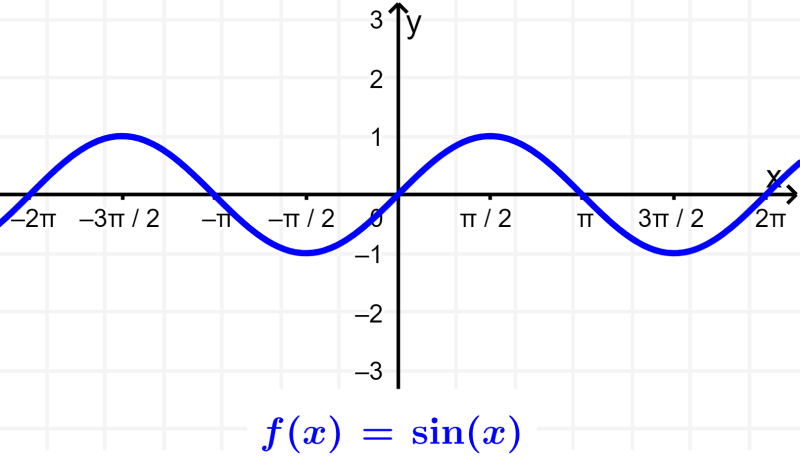 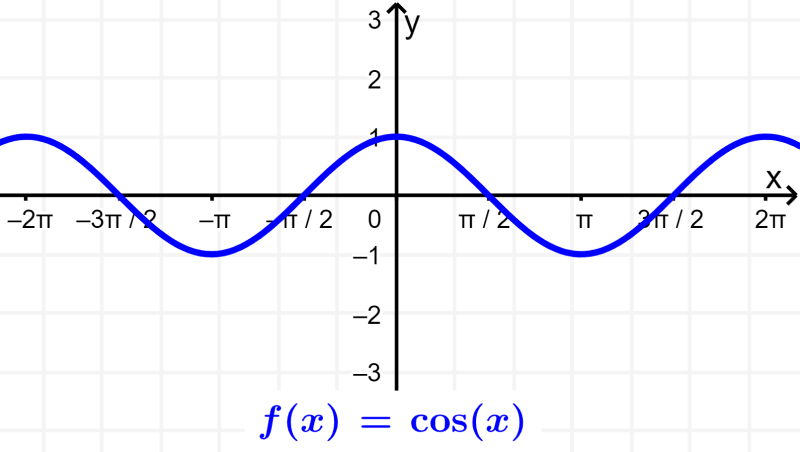 Alteraciones a las funciones de seno y coseno
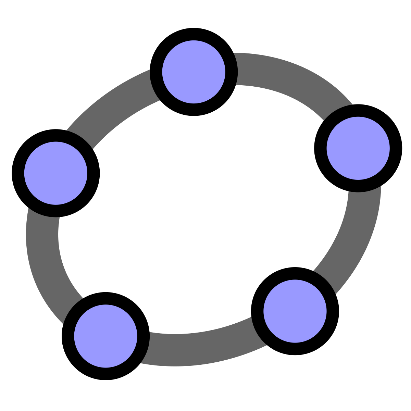 El valor de “a” cambia la amplitud, es decir, -a ≤ y ≤ a
El valor de “k” modifica el periodo, en vez de ser periodo 2π , es de 2π/k
El valor “b” indica cuantas unidades se desfasa a la derecha (b>0) o a la izquierda (b<0)
El valor de “h” indica cuantas unidades se traslada hacia arriba (h>0) o hacia abajo (h<0)
5.4 Más gráficas trigonométricas
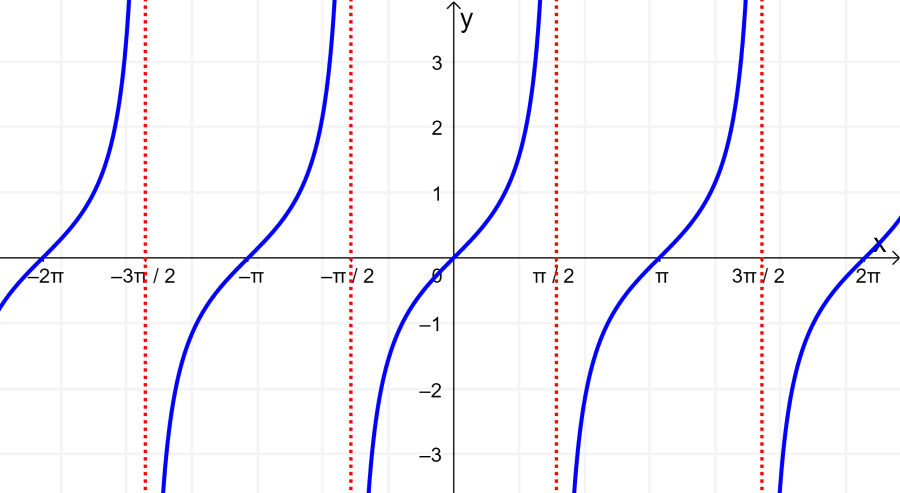 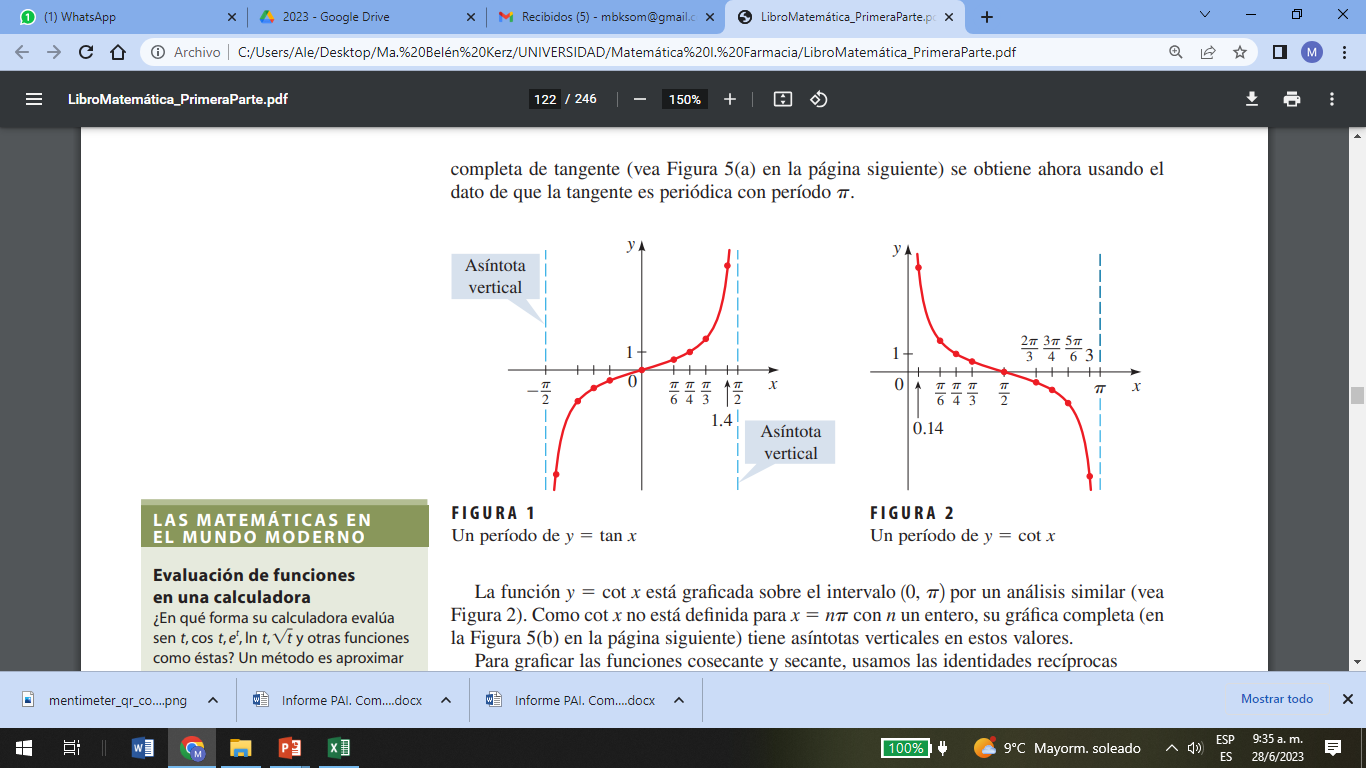 Alteraciones a la función tangente
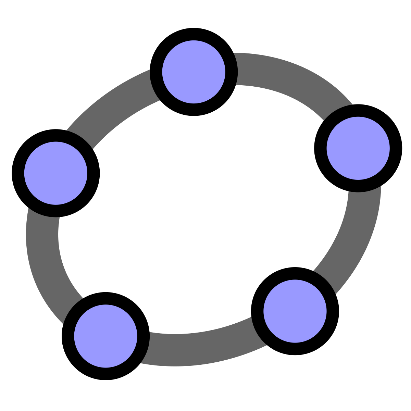 6.3 Funciones trigonométricas de ángulos
Conceptos previos
Ángulos en posición normal.
Un ángulo está en posición normal si está trazado en el plano xy con su vértice en el origen y su lado inicial en el eje positivo x.
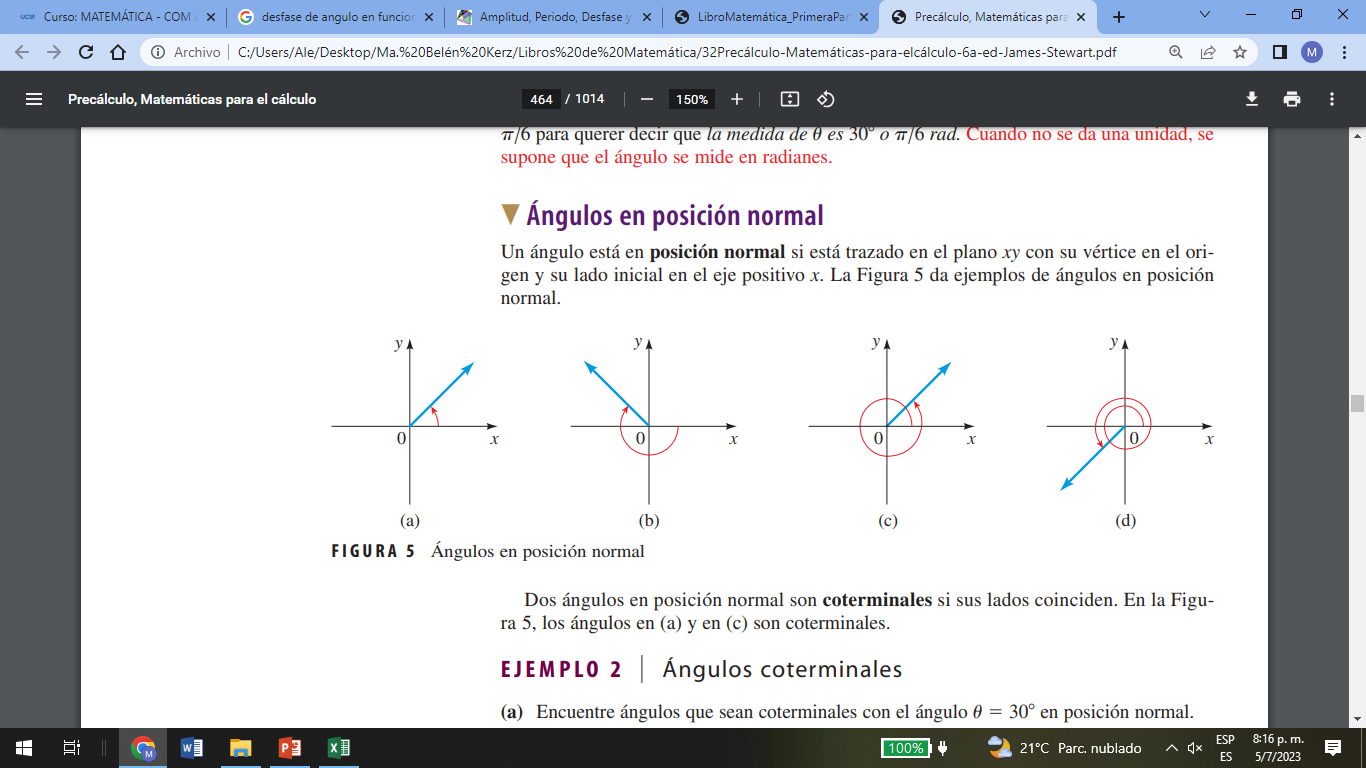 Dos ángulos en posición normal son coterminales si sus lados coinciden
Representación grafica
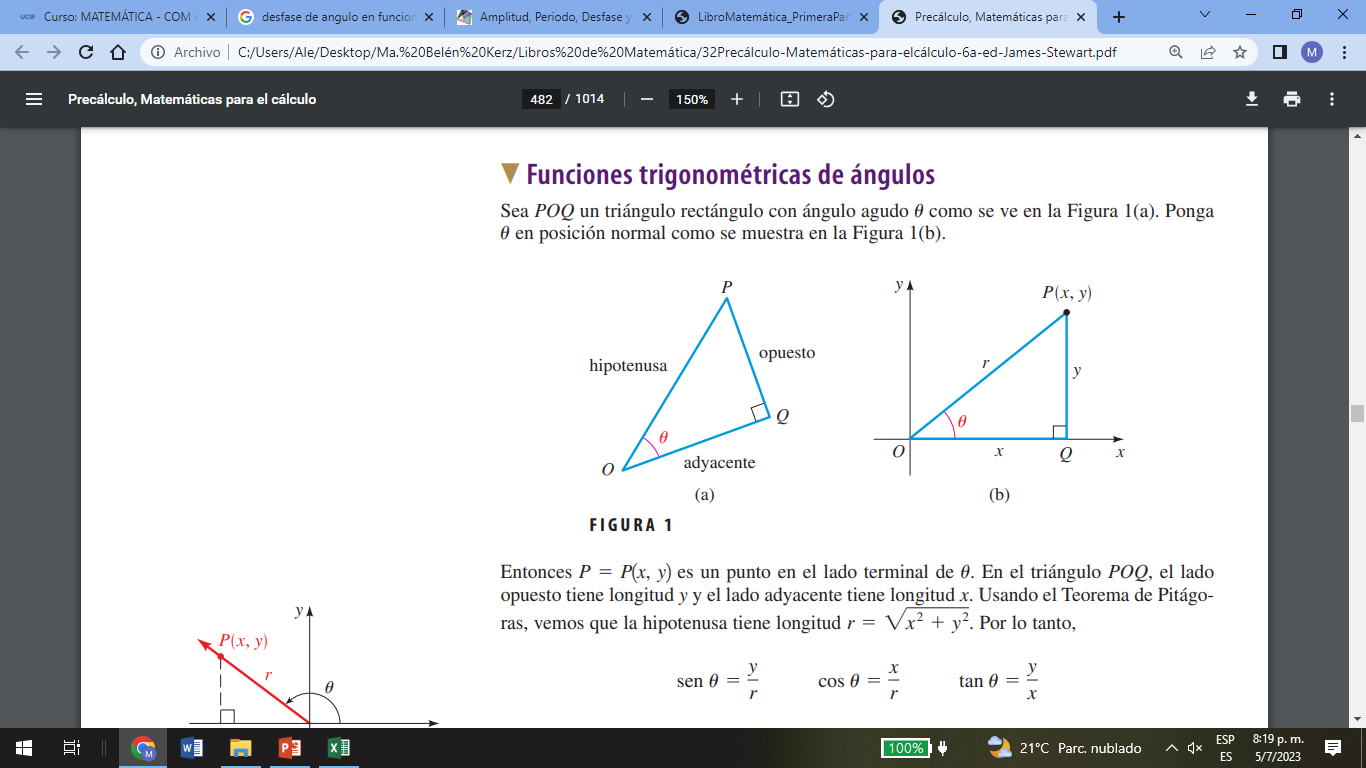 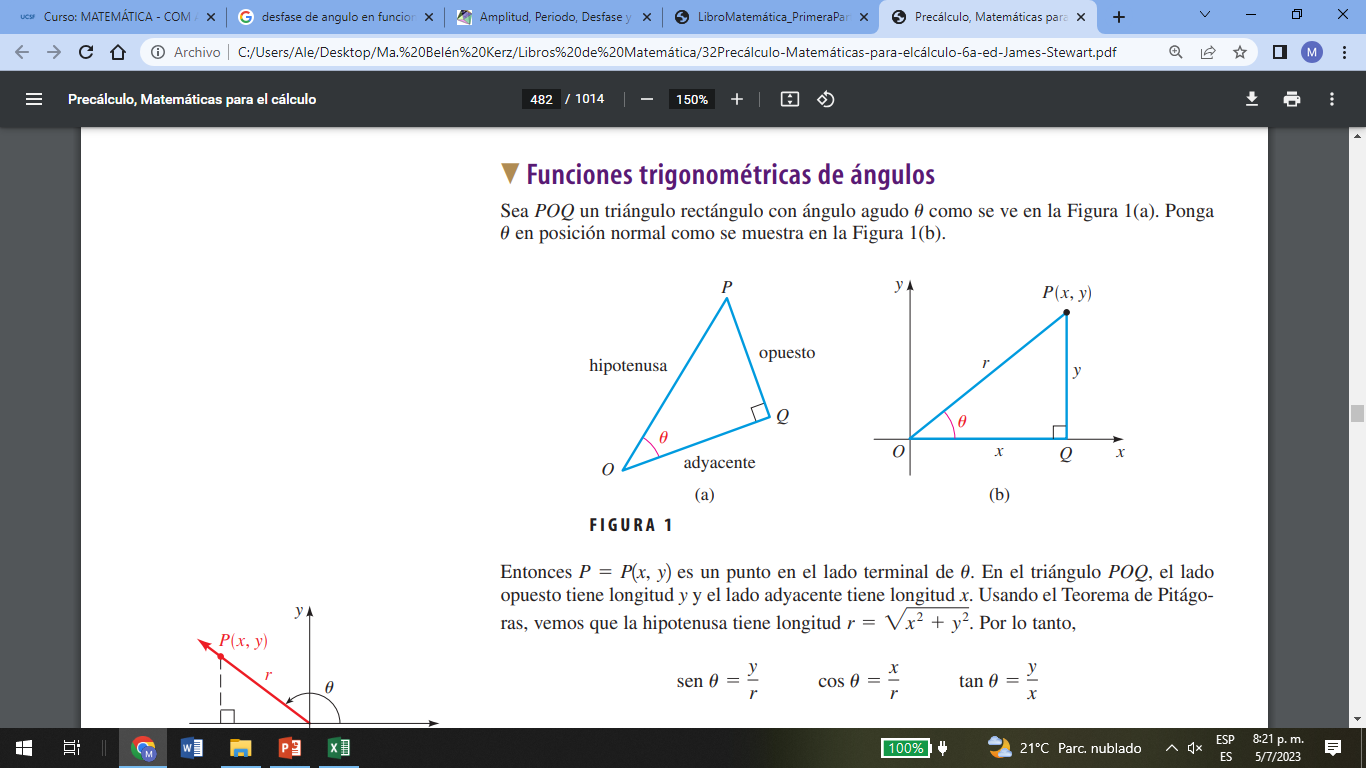 Ubicación grafica es trigonométrica
Angulo de referencia
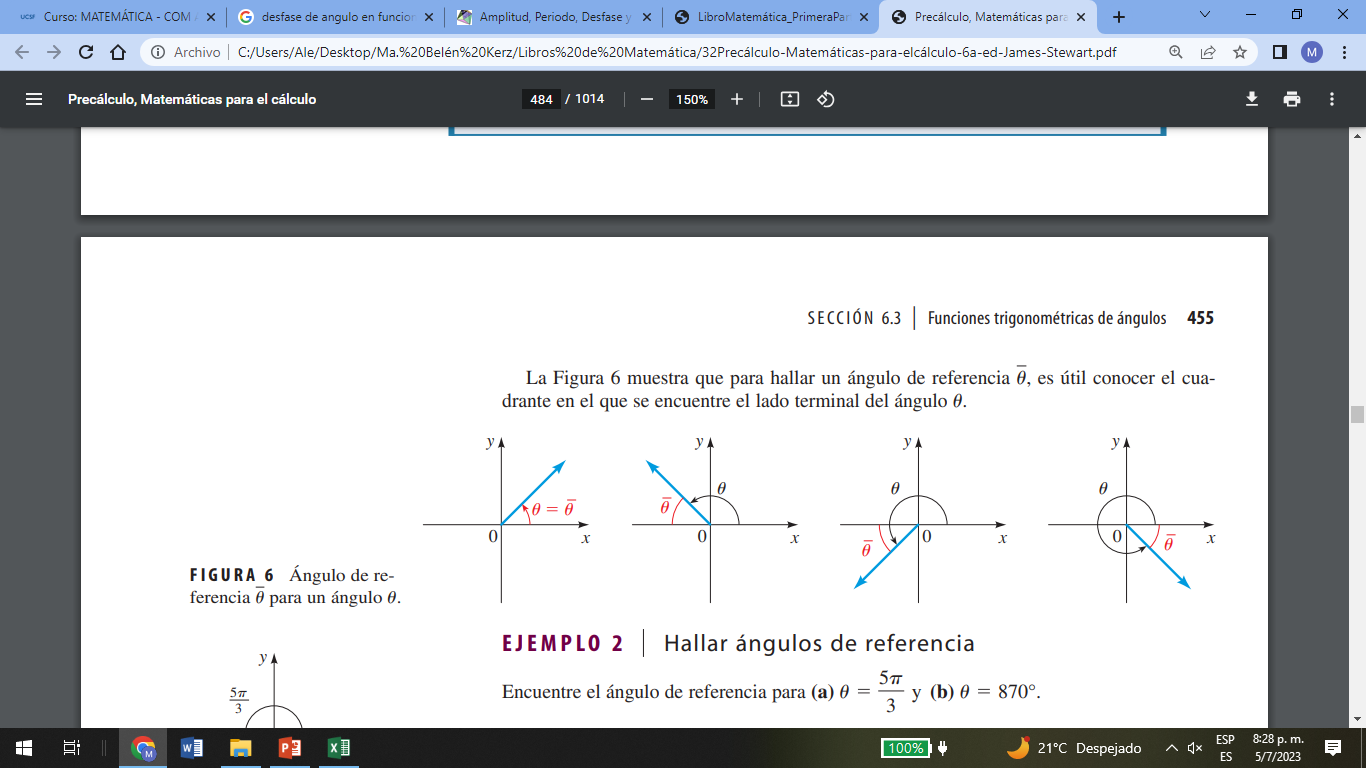 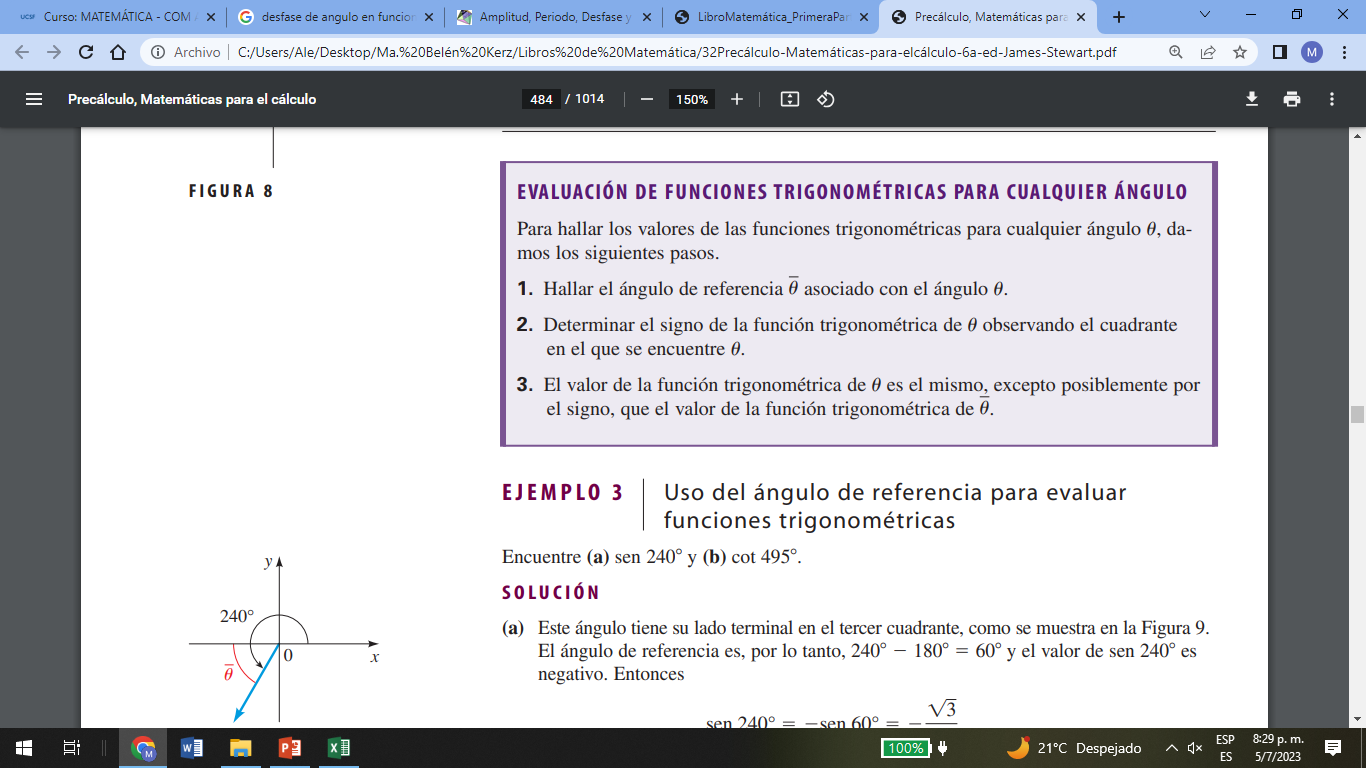 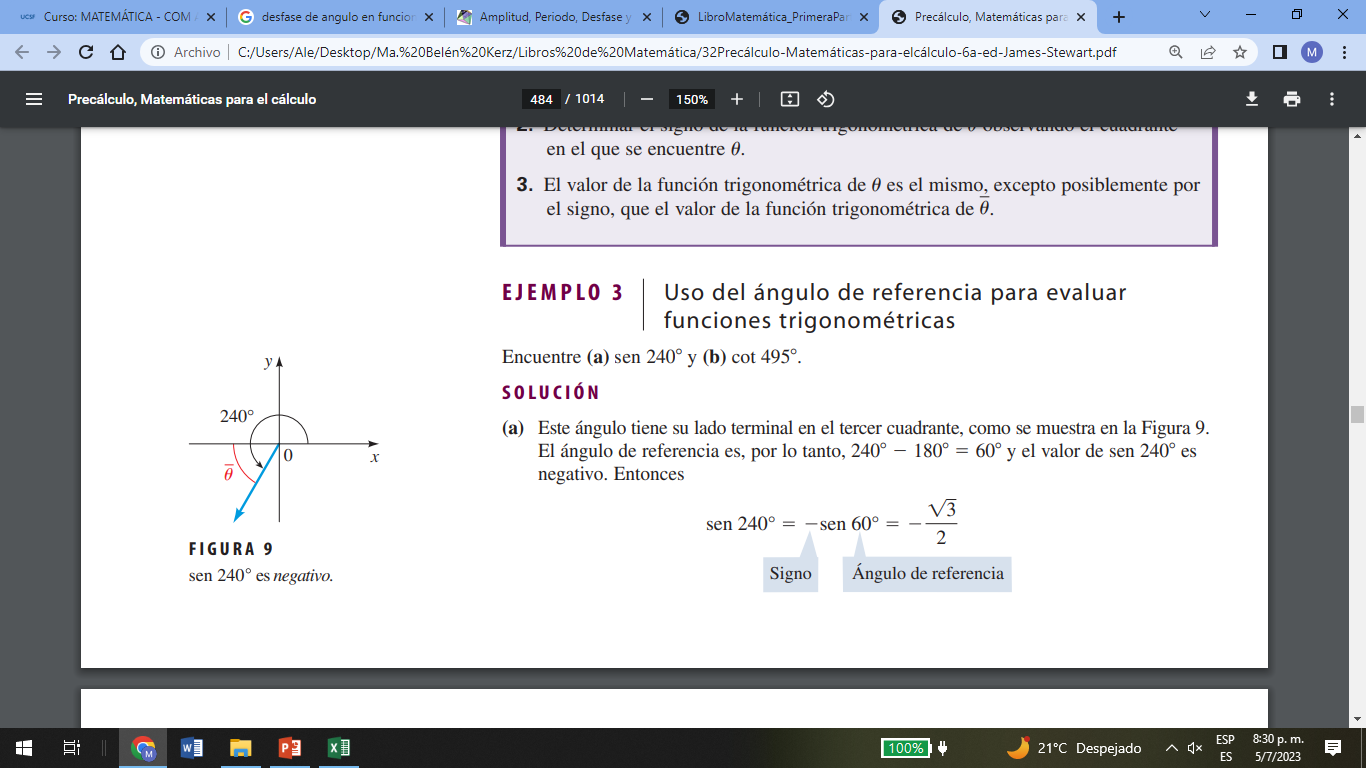 Identidades trigonométrica
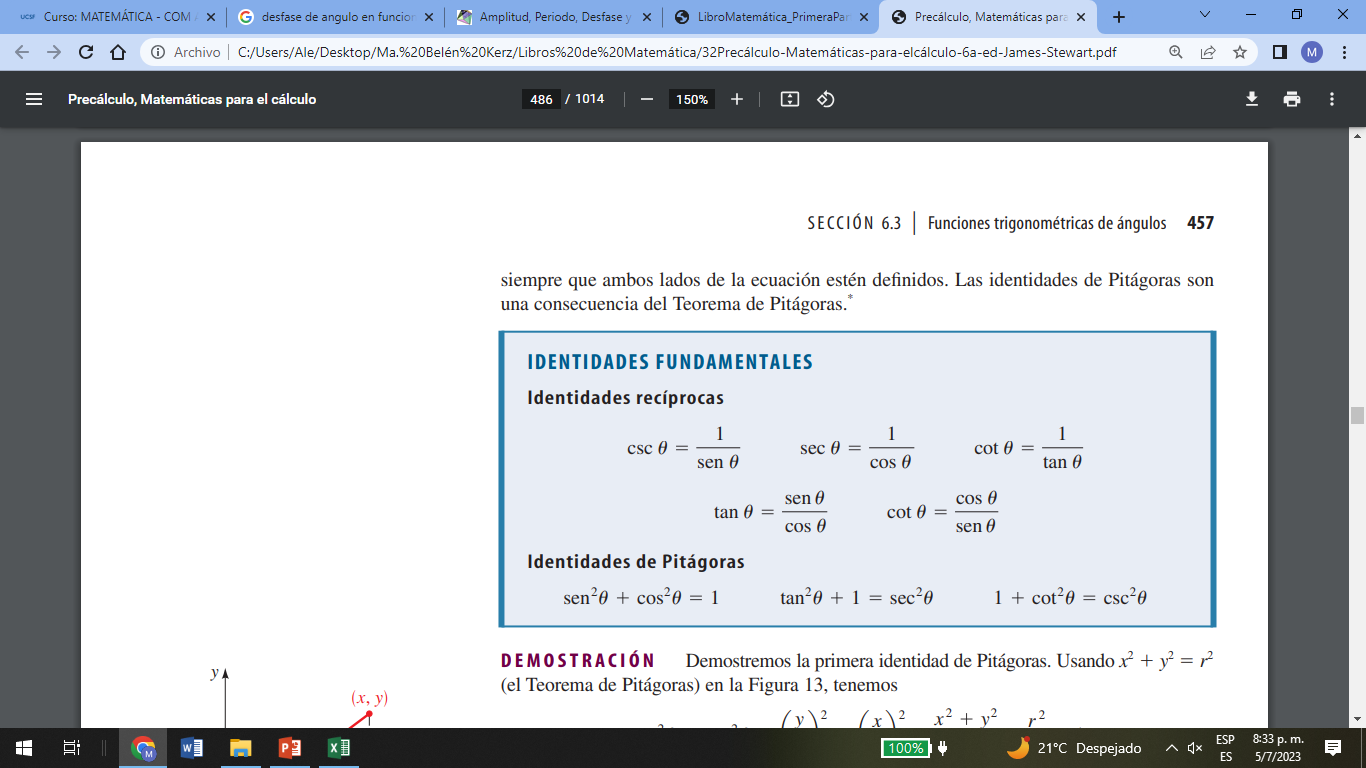 Ejemplo
6.5 La ley de senos
Ley del seno
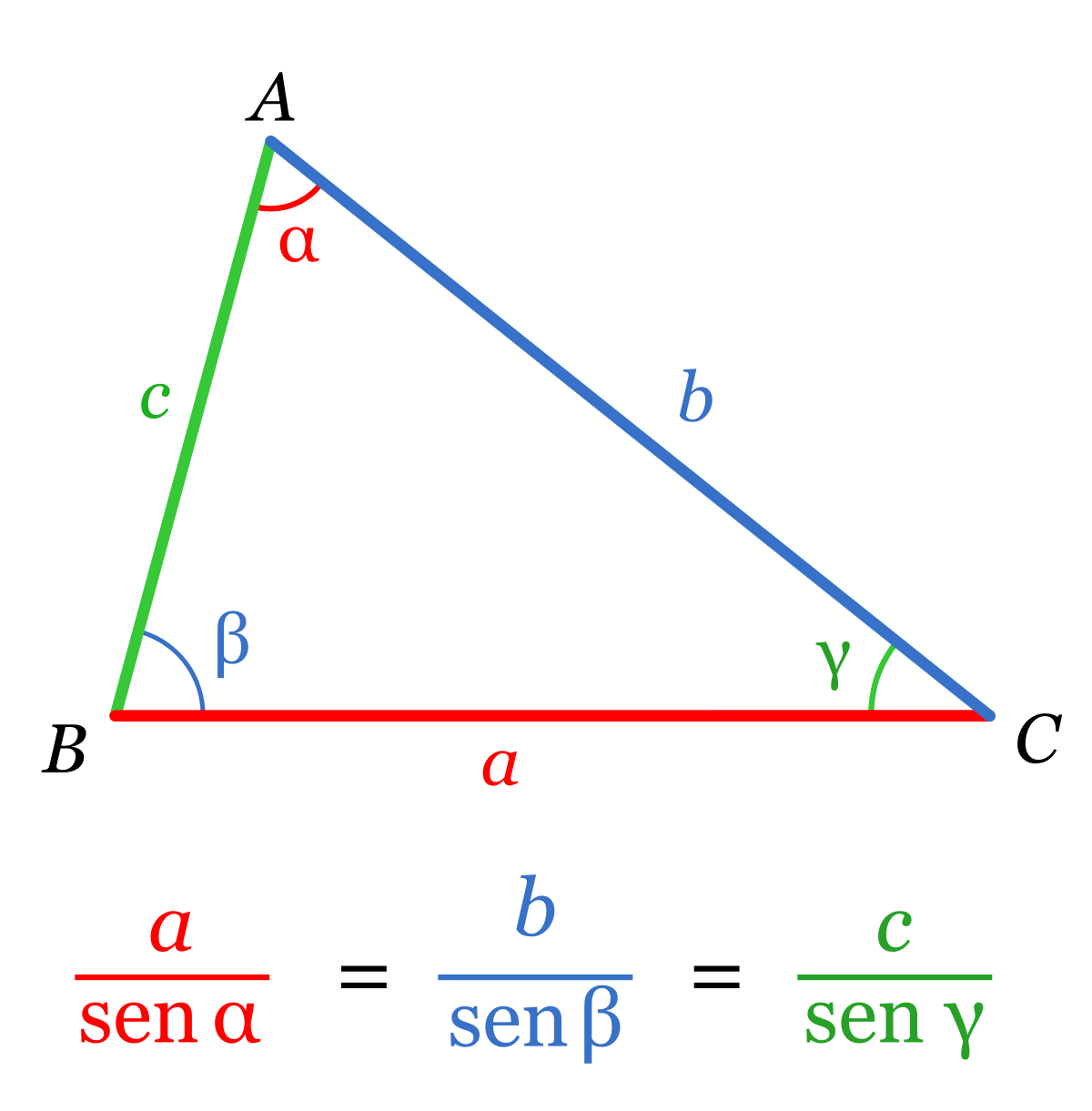 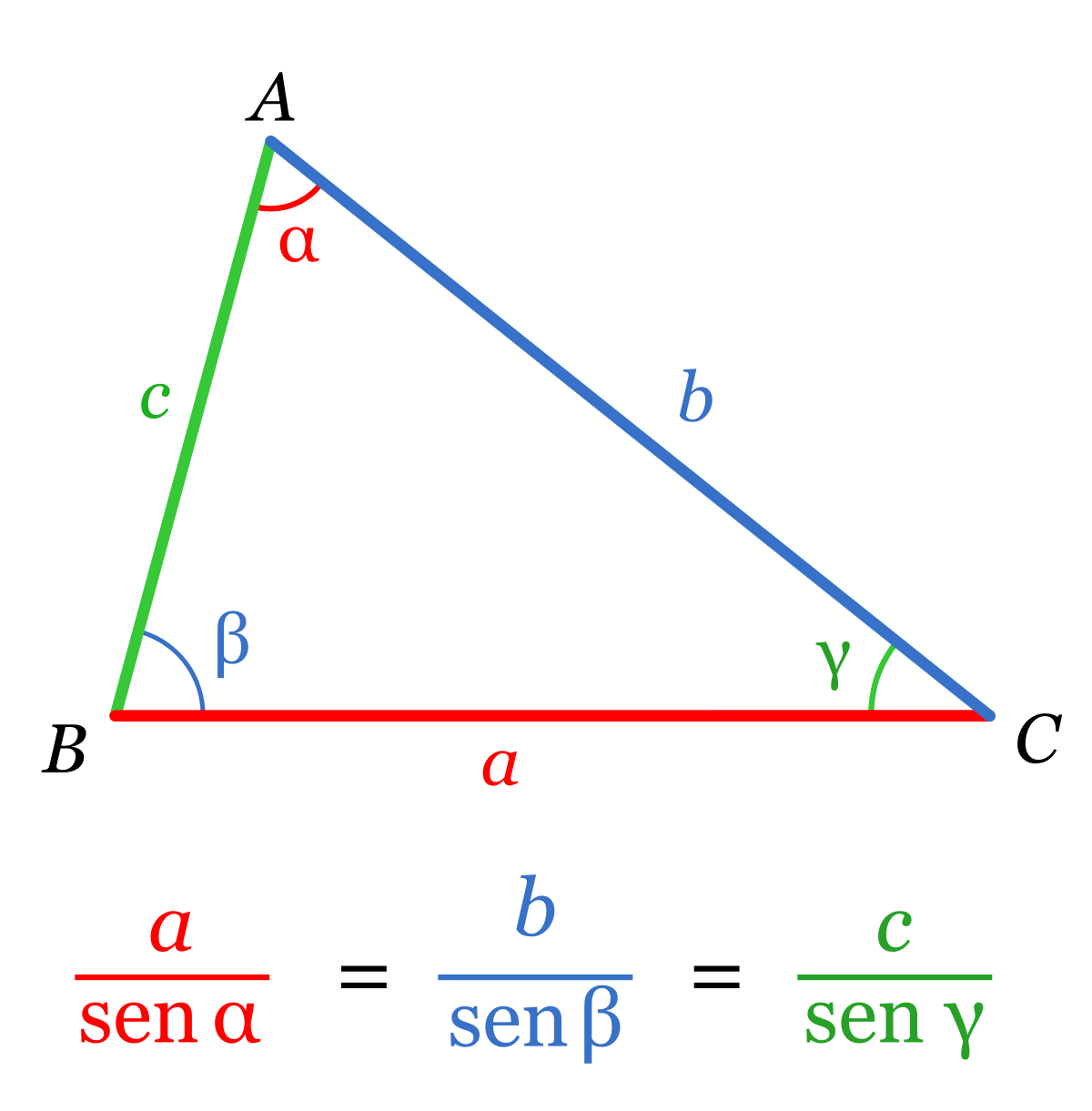 Ejemplos de aplicación
Resolver el siguiente triángulo
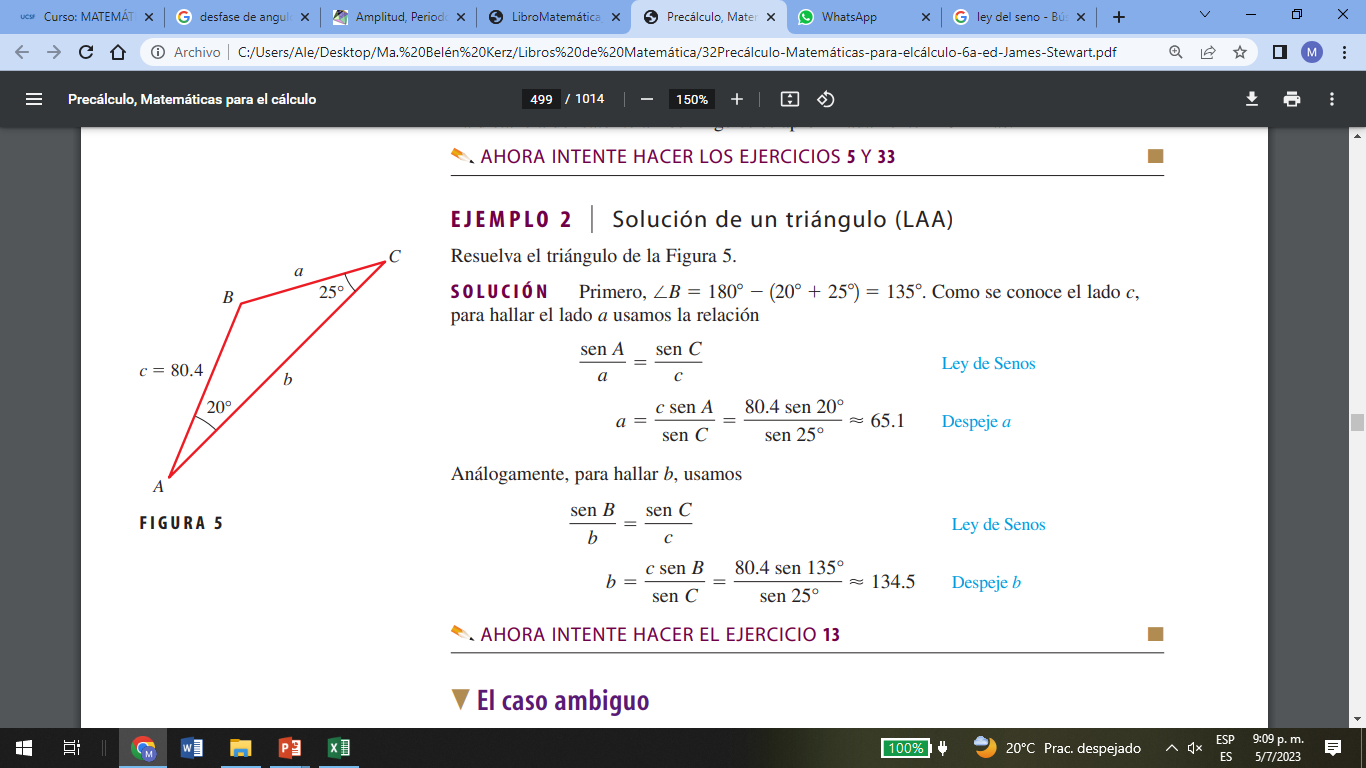 Actividades
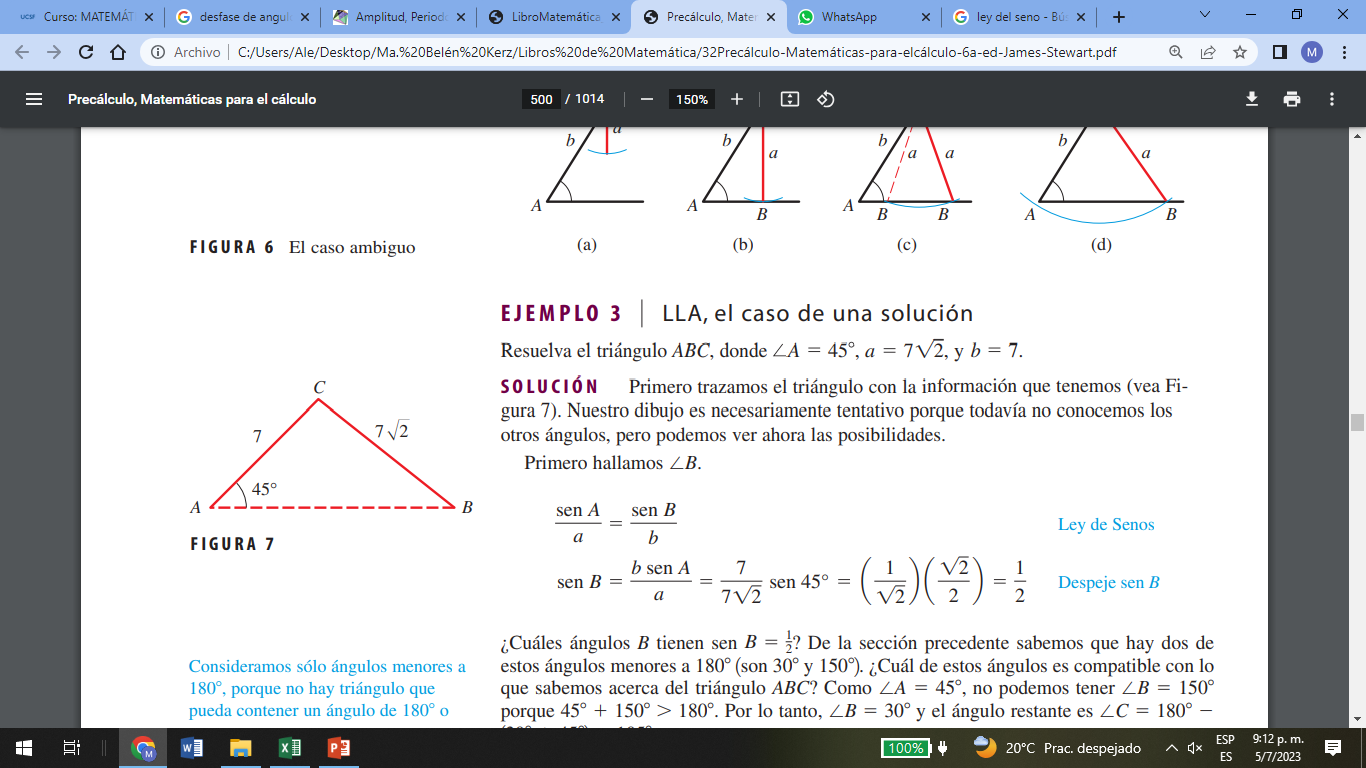 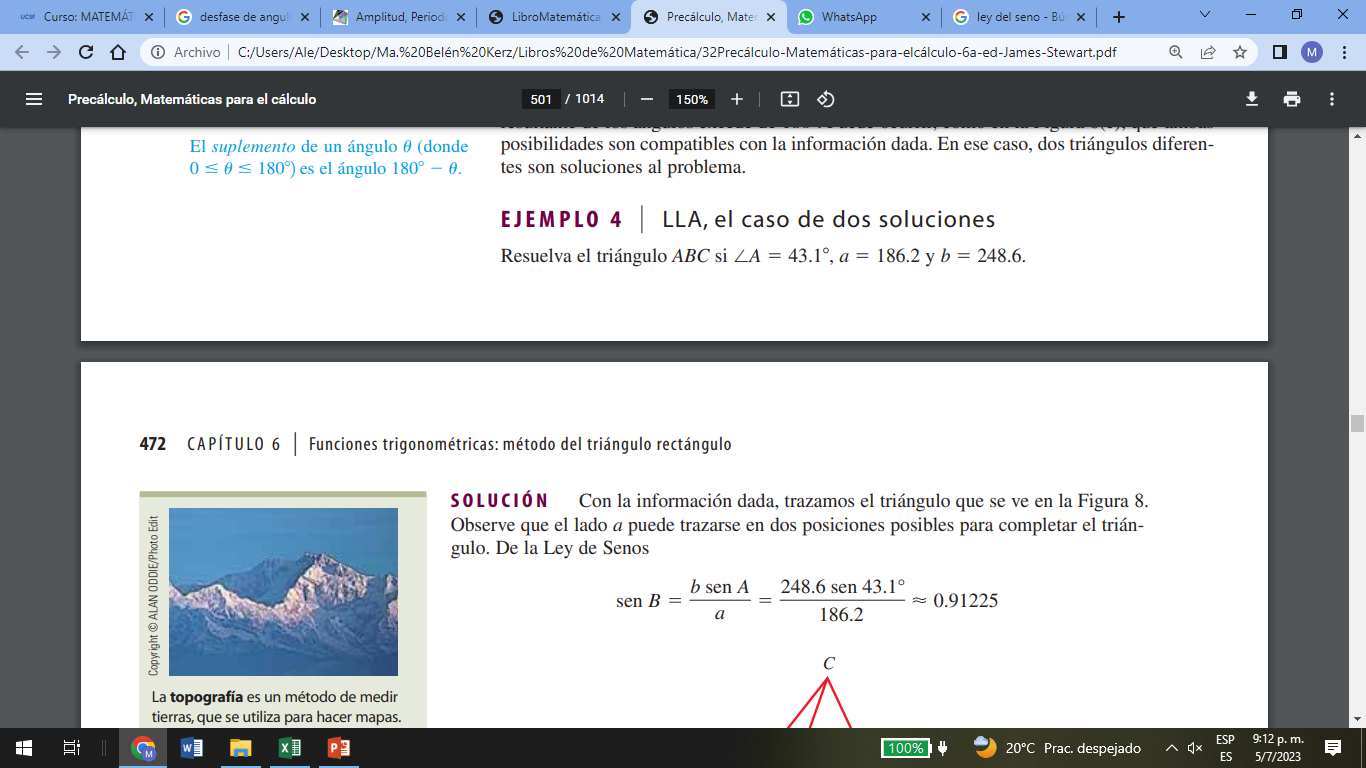 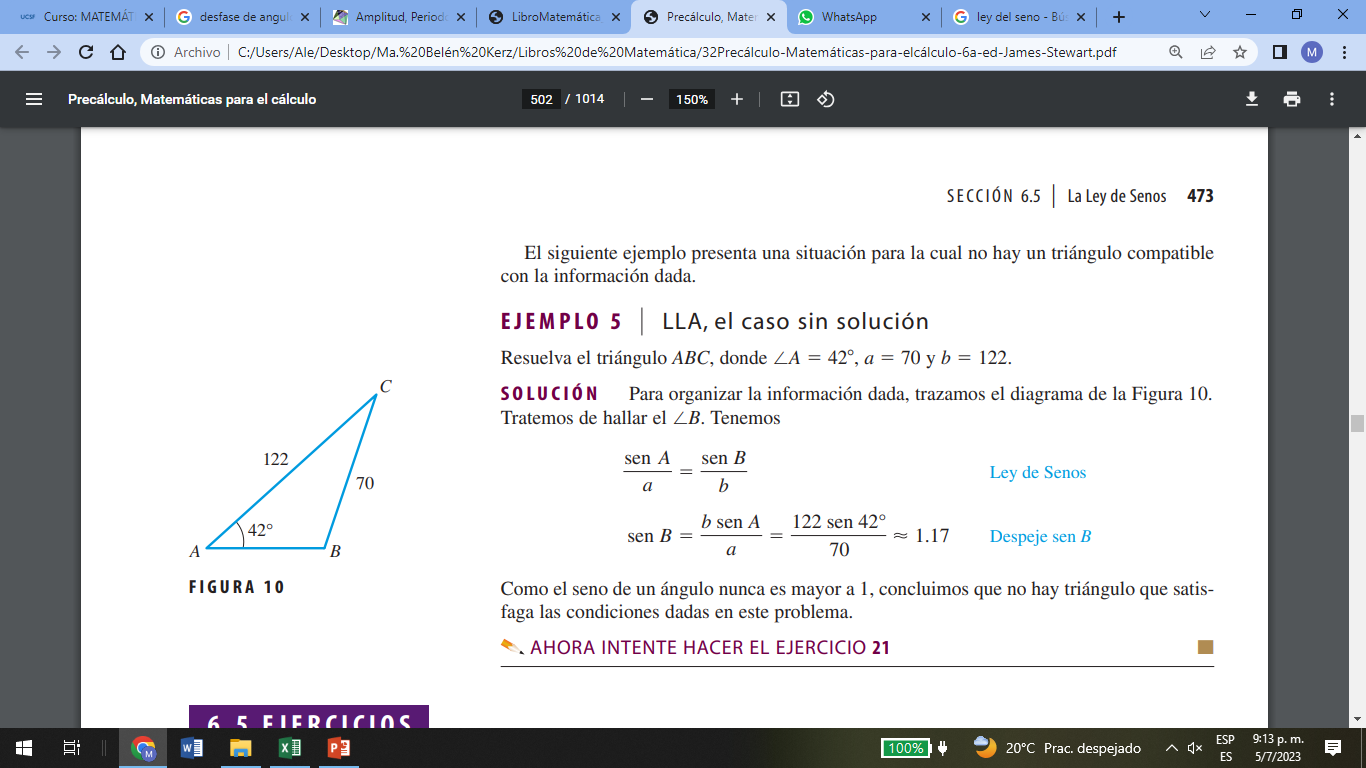 Ejercicios seleccionados
6.5: 9, 10, 11, 12, 13, 19, 21, 22, 23 y 24
6.6 Ley del coseno
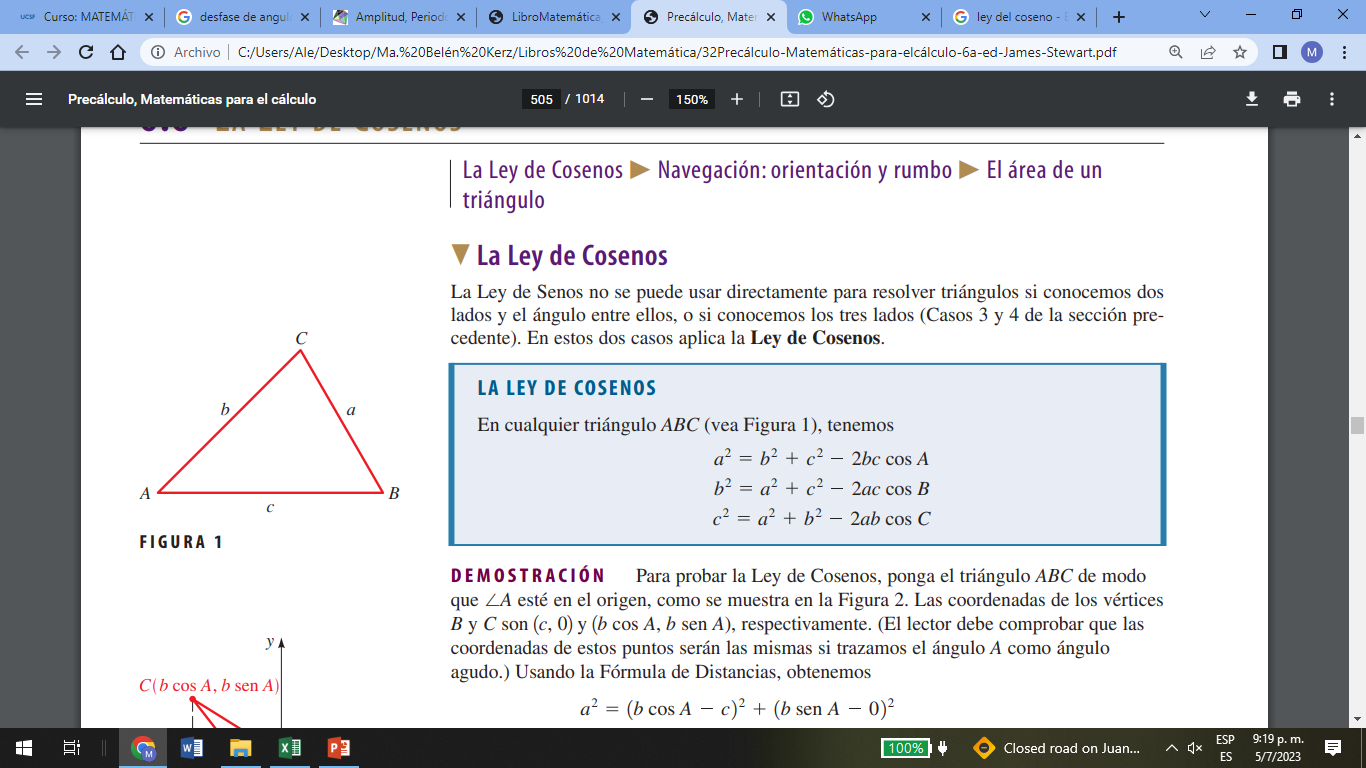 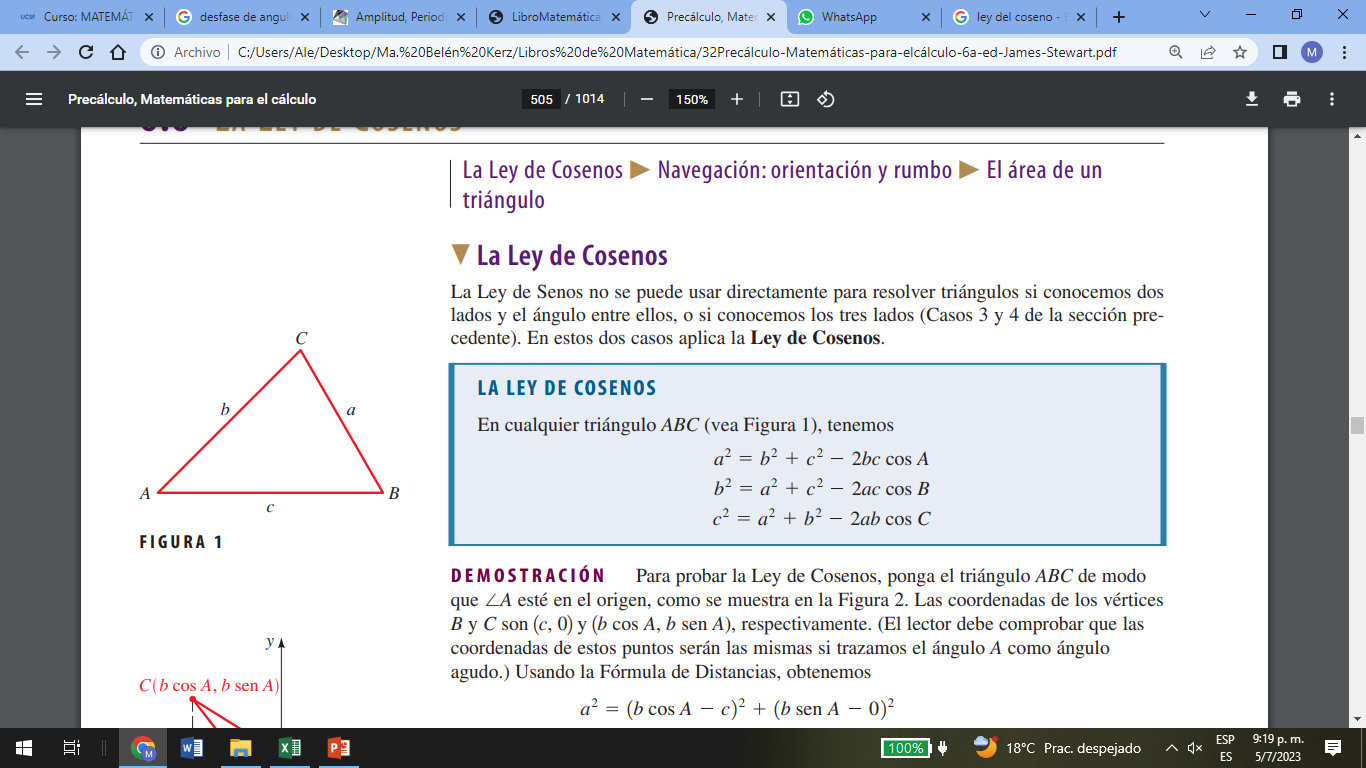 Halla los ángulos del triangulo
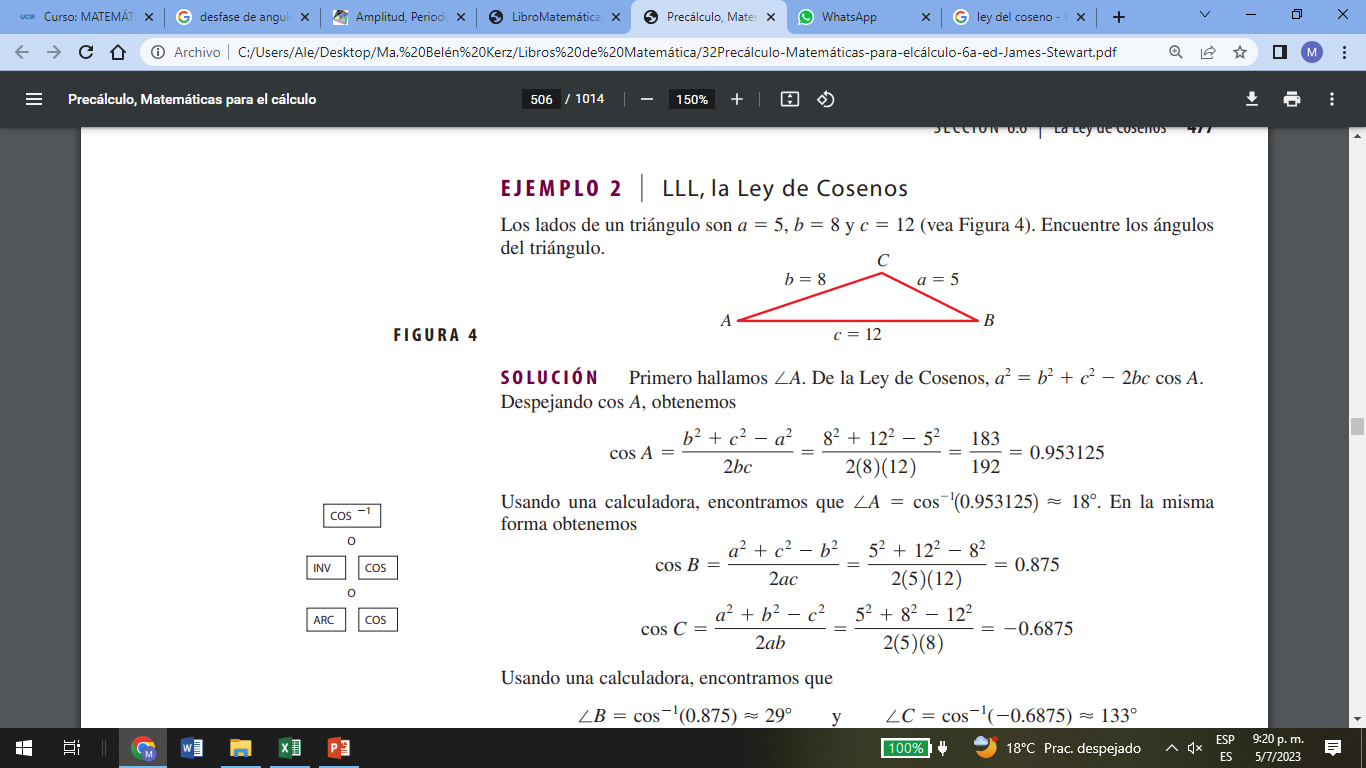 Ejercicios
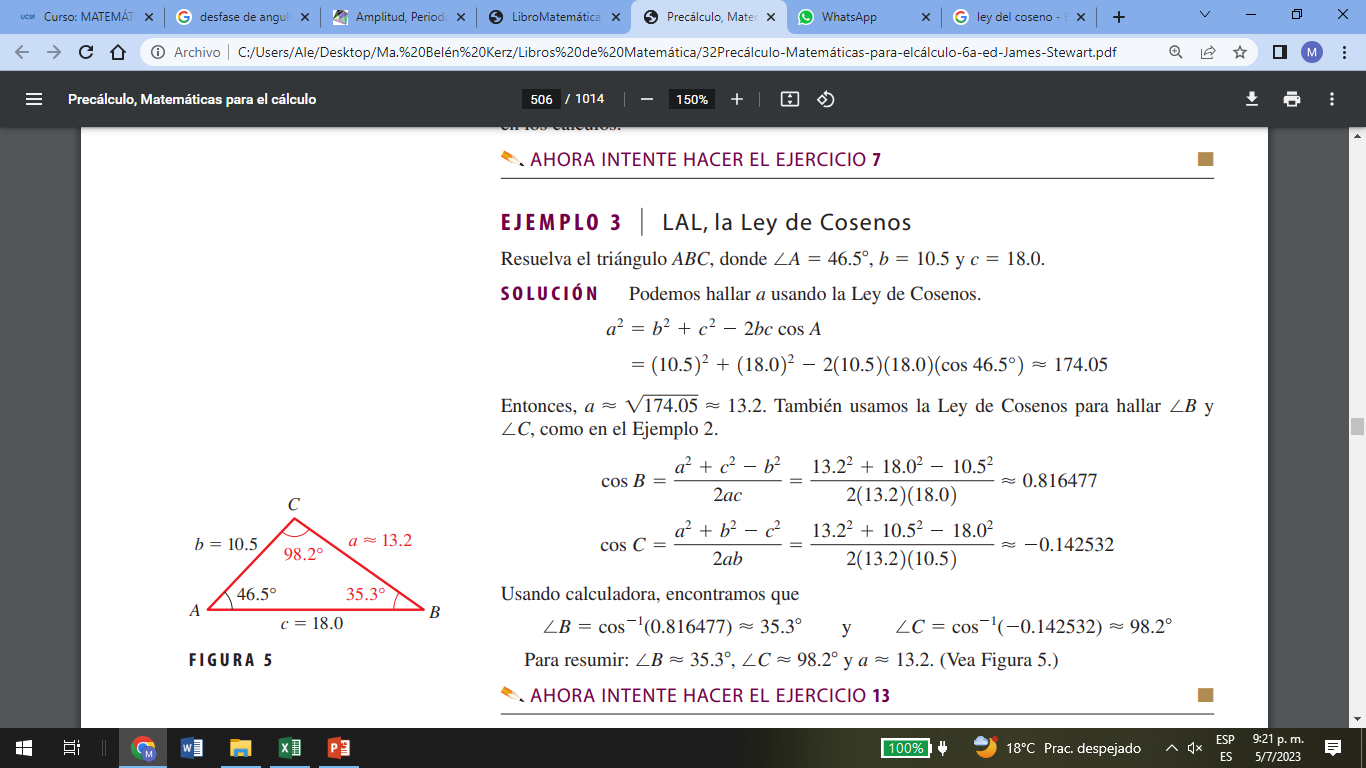 Ejercicios seleccionados
6.6: 9, 11, 12, 14, y desde la 21 a la 28